ПРЕЗЕНТАЦИЯ УЧИТЕЛЯ НАЧАЛЬНЫХ КЛАССОВ 
Гатиловой И.П. Обобщение опыта работы по литературному чтению.
Чтение – путь к творчеству
Беседы с родителями (1 класс)
Проект по литературному чтению «Глухая пора листопада» (3 кл. ИКТ)
1 группа:  Оформители
2 группа:  Писатели
3 группа:  Конструкторы
4 группа:  Артисты
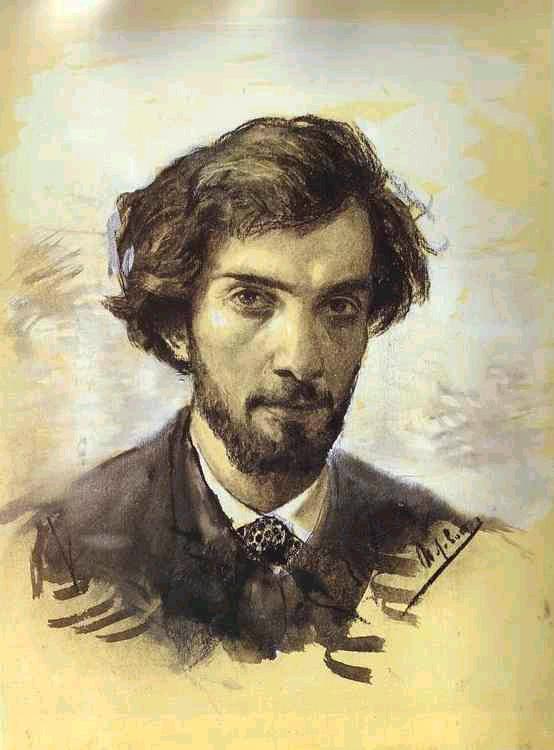 -точная дословная выдержка из какого-нибудь текста, высказывания. Цитата может состоять из одного предложения, а так же из  целого фрагмента. Цитата заключается в кавычки.
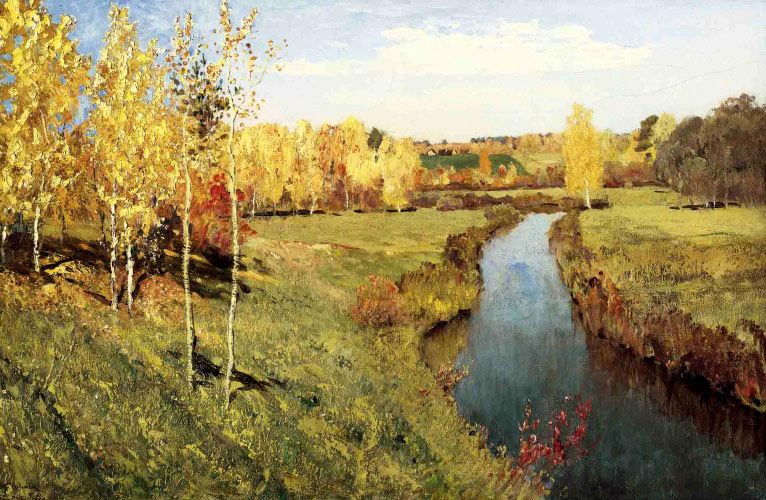 Проект по литературному чтению «В стране выученных уроков»(3 кл. ИКТ)
1 группа «Режиссеры»
 2 группа «Конструкторы»
 3 группа «Артисты»
 4 группа «Изыскатели»
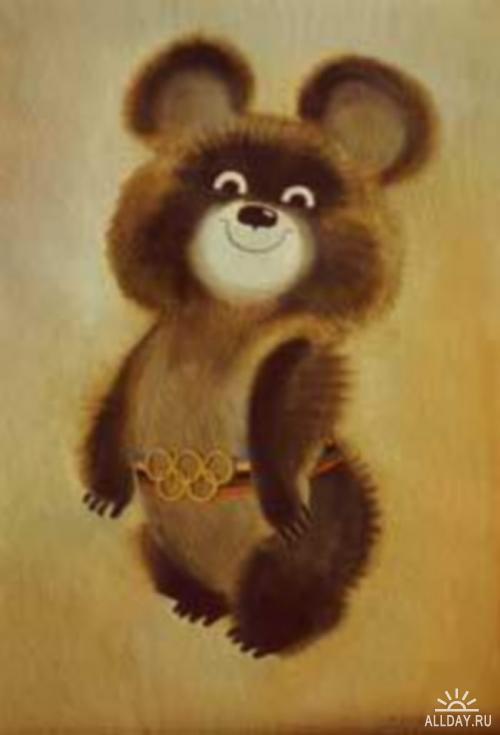 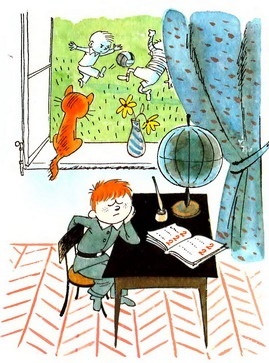 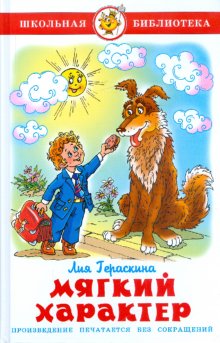 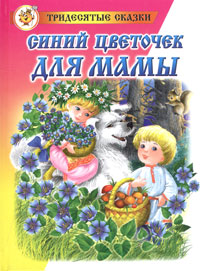 Дидро Дени:Ни о чем не думает лишь тот, кто ничего не читает.
Уроки чтения всегда очень интересные. Мы на них учимся понимать текст, давать характеристику героям, делать рисунки, работать в команде. В конце концов мы с командой приходим к общему решению. Уроки литературы нас так сближают. (Викторова Лиза)

         Я люблю урок чтения. На этом уроке я узнаю новые произведения и множество слов. На литературном чтении мы всегда учим какие-нибудь интересные стишки или делимся на группы. Мне нравится работать в группе, выполнять интересные задания. Я считаю, что без чтения нам нельзя жить. (Елизарова Лида)

         Я люблю урок чтения. Мне нравится, как мы читаем, я люблю писать сочинения. Урок чтения меня вдохновляет, приносит чувство радости, люблю рассуждать, фантазировать. Мы с командой готовили сценку, мне нравится работать с командой. (Глазов Гриша) 
Автор пишет только половину книги: другую половину пишет читатель.
 Джозеф Конрад